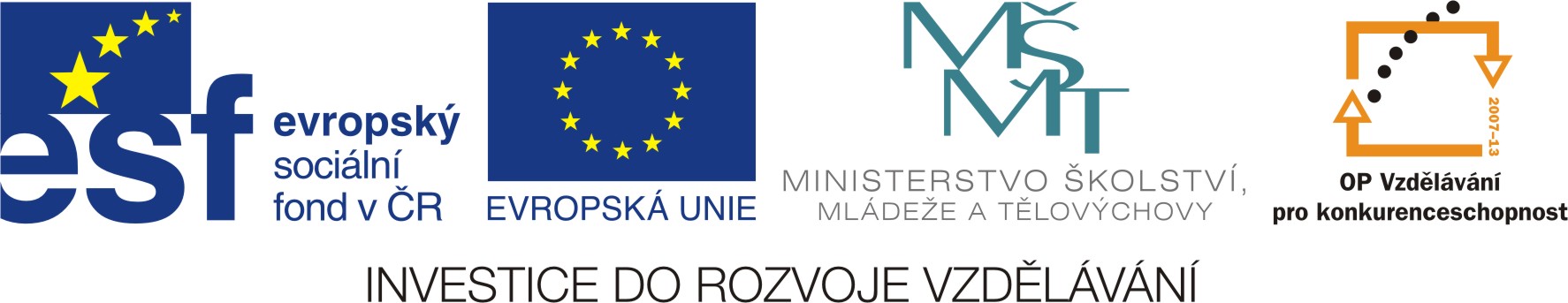 Český jazyk
Vyjmenovaná slova  po P
cvičení
Mgr. Vladimíra Mikulášková
ZŠ Jenišovice
VY_32_INOVACE_209
Slož za slabik slova:
pýt ko ko
pý ní tá klo
py vat lo o
ka třpyt
pysk ko pta
ka chav pý
Spoj poházené slabiky podle číselného pořadí:
__________________________________________________________________

__________________________________________________________________
P-lníček, p-lot, p-smo, p-vovar, nap-chnout, koup-l, p-la, p-skle, p-le, záp-s, pap-rnictví, zp-vá, p-smeno, p-skoviště, p-semný, p-la,
 p-ják, p-skovec, vyp-t.
Najdi cestu po kamenech k pokladu. Musíš jít po správně napsaných slovech.
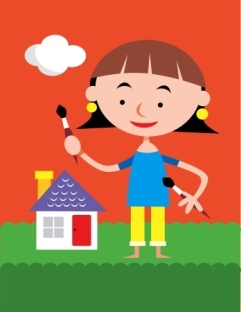 pícha
pilník
klopýtat
dopys
slepyce
netopýr
pisk
kopito
pilot
pýseň
pyšný
zápys
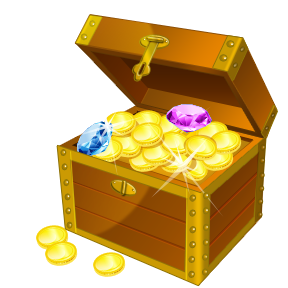 píseň
Čepýří se
pýří
lampička
Řešení:
Slož za slabik slova:
pýt ko ko
pý ní tá klo
kopýtko
klopýtání
py vat lo o
ka třpyt
opylovat
třpytka
pysk ko pta
ka chav pý
ptakopysk
pýchavka
Spoj poházené slabiky podle číselného pořadí:
Řešení:
__klopýtal, zpytuje, špičatá, třpytivá, zpívej, píseň_______________________

__________________________________________________________________
Pilníček, pilot, písmo, pivovar, napíchnout, koupil, pila, pískle, píle, zápis, papírnictví, zpívá, písmeno, pískoviště, písemný, pila, piják, 
pískovec, vypít.
Najdi cestu po kamenech k pokladu. Musíš jít po správně napsaných slovech.
Řešení:
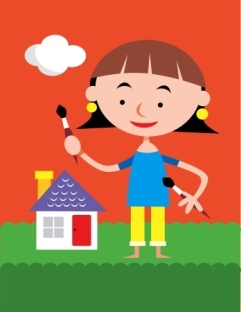 pícha
pilník
klopýtat
dopys
slepyce
netopýr
pisk
kopito
pilot
pýseň
pyšný
zápys
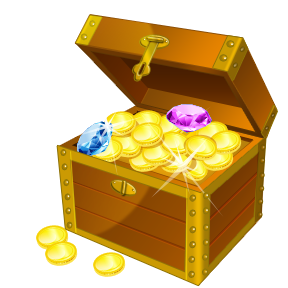 píseň
Čepýří se
pýří
lampička